Missionary Care
Our heavenly Father, who rules over all, Cambodia is one of the poorest countries in Asia. We bless, with one heart and soul, our missionary named Timothy Tiang in Cambodia, that he may serve with Spirit-filled faith, hope and love. We especially ask Jehovah Rophe to heal his heart and grant him healing grace, so that he can continue to preach Christ and win souls in
1/2
Missionary Care
Cambodia. In addition to evangelizing the local Cambodians, Timothy is also involved in the Phnom Penh International Chinese Church's ministry. We ask the Holy Spirit to empower him so that he can make both Cambodians and Chinese disciples of Christ, the light and the salt in the nation. In the name of our Lord Jesus Christ, Amen.
2/2
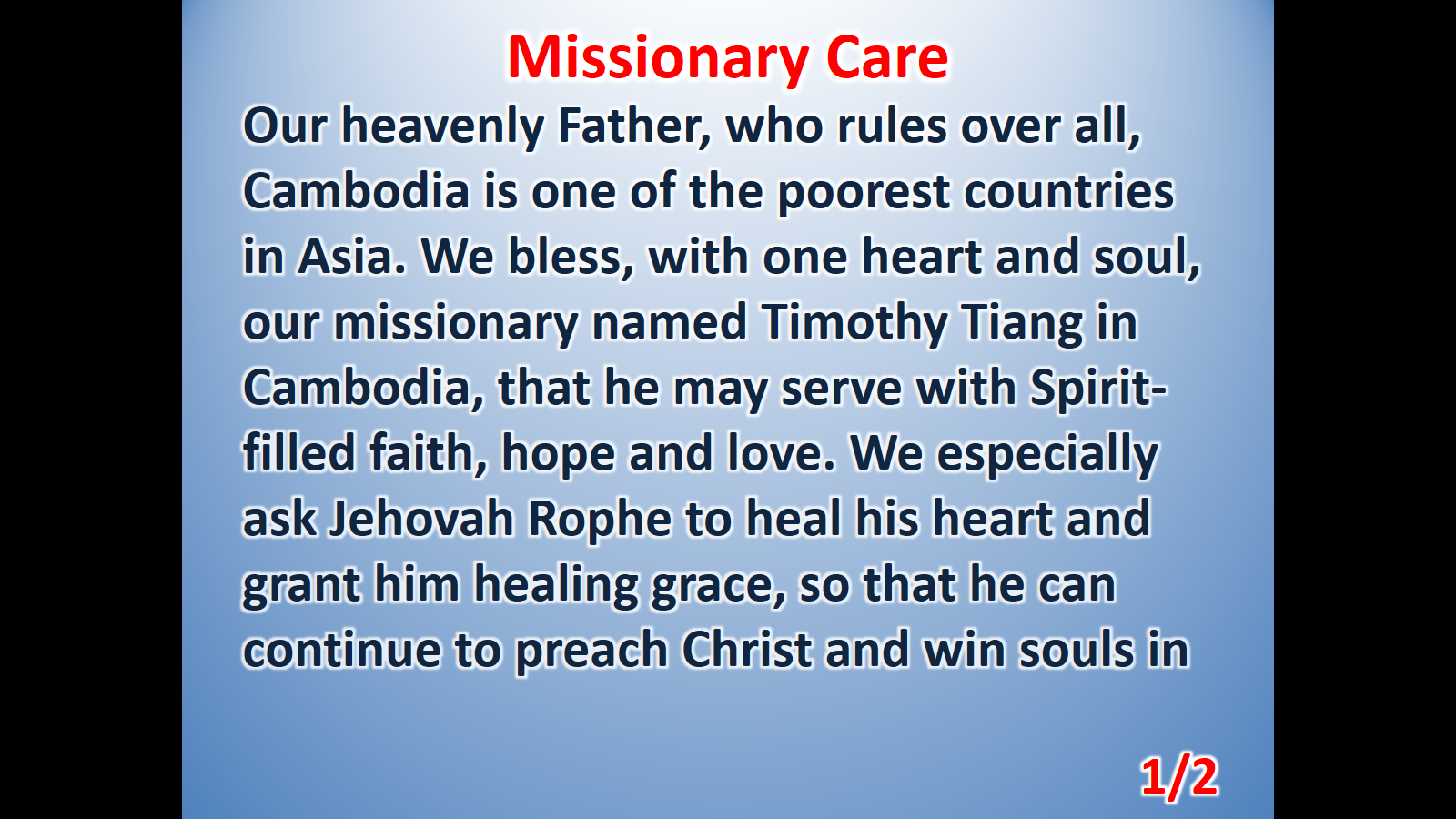 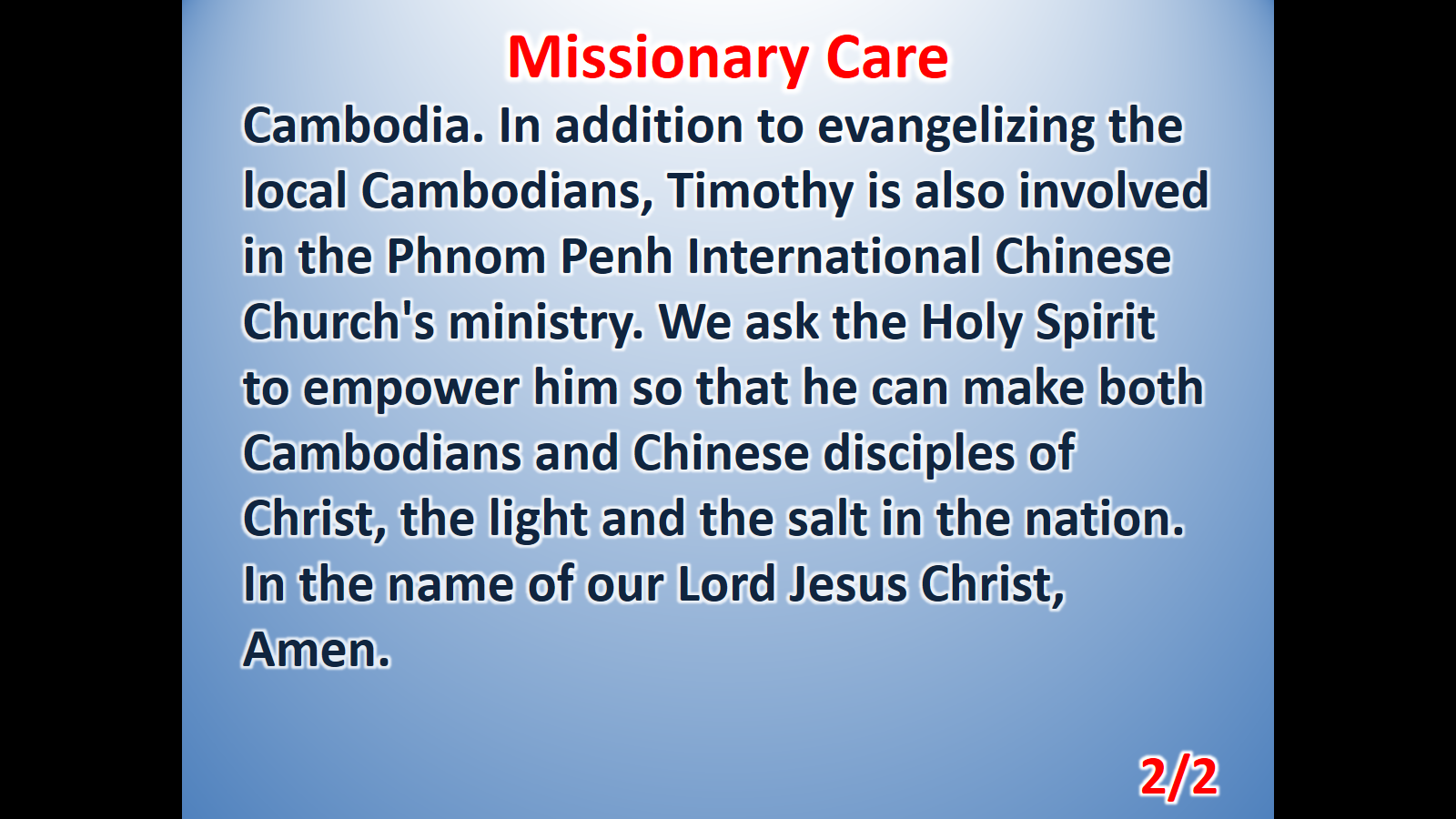